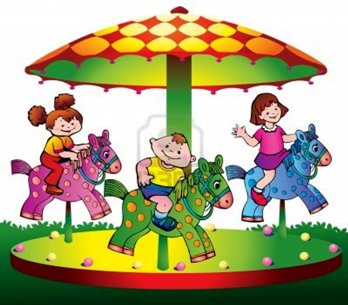 Движение по окружности
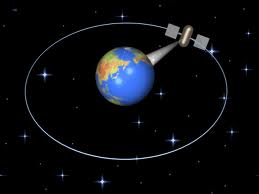 Подготовлена учителем физики ГКОУ РО лицея-интерната «Педагогический» г. Таганрога
Криволинейное движение
Движение по криволинейной траектории можно заменить движением по дуге окружности!
Вспомним.
Что такое мгновенная скорость?
Как направлен вектор мгновенной скорости?
Что такое ускорение?
Куда направлено ускорение?
Движение по окружности.
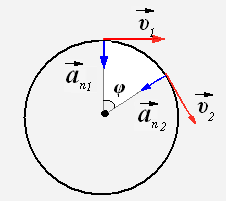 Пусть V1=V2=5 м/с
Можно ли утверждать что скорость тела не меняется?
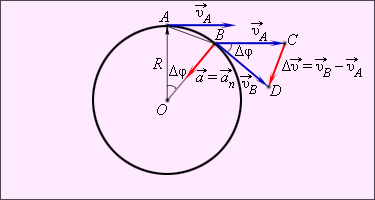 Движение по окружности.
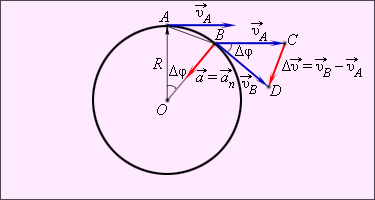 Вывод 1. Движение по окружности всегда ускоренное. Даже если не изменяется модуль скорости, то всегда изменяется направление.